Benchmark du SI des Administrateurs de fonds
18 juin 2019
Le Club Valorisation
Créé en 2007 par Périclès Consulting, le Club Valorisation est un think tank dédié aux professionnels de la prestation de valorisation OPCVM et institutionnelle.
7
3
34
Sessions / an
Benchmarks
Membres
Société de gestion et  administrateurs de fonds offrant une prestation de service de Valorisation externalisée
Chaque session est un moment privilégié d’échange entre acteurs de la prestation de valorisation OPCVM et institutionnelle
Chaque session du club établit un état de l’art du thème traité
Envie d’adhérer au Club Valorisation? Contactez-nous !
2
2
Benchmark du SI des Administrateurs de fonds
Extrait de l’étude
3
3
Légende
1
Portrait robot du Système d’Information
NA
Benchmark Juin 2019
Progiciel
Dev interne
Prestataire externe
Valorisation
Reporting
Rapprochement
Rapports périodiques
Rapprochement
Valorisation OPC
Reporting financier
Reporting AIFM
Reporting comptable
Valorisation PERES
Reporting ESG & Climat
Reporting Solvency 2
Calcul des ratios
Reporting SFTR
Reporting PRIIPS, MIFID
Calcul des ratios
Valorisation Mandats
Reporting d’activité
Contrôles
Contrôle
Les Administrateurs de Fonds privilégient l’utilisation de progiciels de marché pour leur cœur d’activité. Le même progiciel est généralement utilisé pour la valorisation OPC et la comptabilité des mandats.
Les Administrateurs de Fonds ont recours à des développements internes pour les contrôles et la production des reportings extra comptables (hors reporting comptable et périodique) 
L’offre de reporting est variable selon les acteurs, notamment pour le reporting ESG qui peut néanmoins être produit par des services externes à l’Administration de Fonds
4
2
Age du SI sur les différentes briques
Quelle est l'ancienneté de votre plateforme cœur (en termes d'implémentation) sur les briques suivantes ?
L’équipement des administrateurs de fonds, sur leur cœur de métier, est assez ancien avec une implémentation qui date de plus de 5 ans
Pour les activités de contrôles, rapprochements et calcul des ratios, la progicialisation de l’activité est plus récente
5
3
Architecture du SI des Administrateurs de Fonds
Quel est l’architecture* de votre SI ?
*« Best of breed » : Ensemble de logiciels interconnectés étant chacun les meilleurs de leurs catégories
« Tout en un » : SI composé d'un progiciel ou d'un développement interne possédant l'ensemble des fonctionnalités demandées
Plus de 70% des Administrateurs de Fonds ont construit leur système d’information en assemblant les meilleurs progiciels pour chaque activité
Pour 40% des acteurs, le système intégré présente un intérêt d’un point de vue technique et budgétaire mais le « Best of Breed » est privilégié pour des raisons stratégiques
6
4
Utilisation de nouvelles technologies
Des nouvelles technologies sont-elles utilisées pour les différentes activités ?
Cloud            Pas de nouvelles technologies            Big Data
Pas de nouvelles technologies              Robotique / RPA              IA              API*
*API =Application Programming Interface (consiste en un code qui permet à deux programmes logiciels de communiquer)
Peu d’Administrateurs de Fonds indiquent utiliser des nouvelles technologies (autres que les API) sur leurs briques fonctionnelles. Les API sont cependant utilisées pour communiquer entre systèmes internes et pas encore entre clients
Ces nouvelles technologies semblent en effet ne pas pouvoir être intégrées facilement aux progiciels installés
Des RPA ont été mis en place  pour certaines activités, notamment les contrôles 
Les seules nouvelles technologies utilisées par les administrateurs de fonds pour la production de leurs reporting sont le Cloud et le Big Data : mais leur usage reste peu répandu
7
5
Intéressé(e) pour recevoir l’étude complète ?
Contactez-nous !

	contact@pericles-group.com
	
	01.42.94.04.01
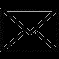 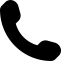 8
8
Olivier BENICHOU, Senior Manager
obenichou@pericles-group.com

Diane GUILLAUME, Manager
dguillaume@pericles-group.com